GIF++ 2016
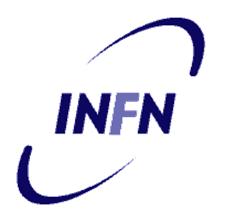 1
Ezio Torassa 
(INFN Padova)
TOP Italy meeting                                                                                               November 29th 2016
Belle II GIF++ test August 2015
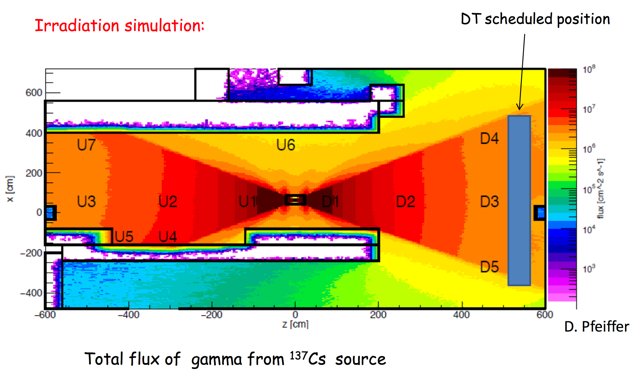 Lens/Fiber              Distance                 Rad measured                  Rad estimation
                           source - fiber          from 26/8  to 1/9             from 26/8  to 1/9

Position 1                1.5 m                                                                       1.75 Gray
          
Position 2                3.2 m                                                                       0.53  Gray

Position 3                5.8 m                       0.12  Gray                               0.12  Gray
Belle II GIF++ test August 2015
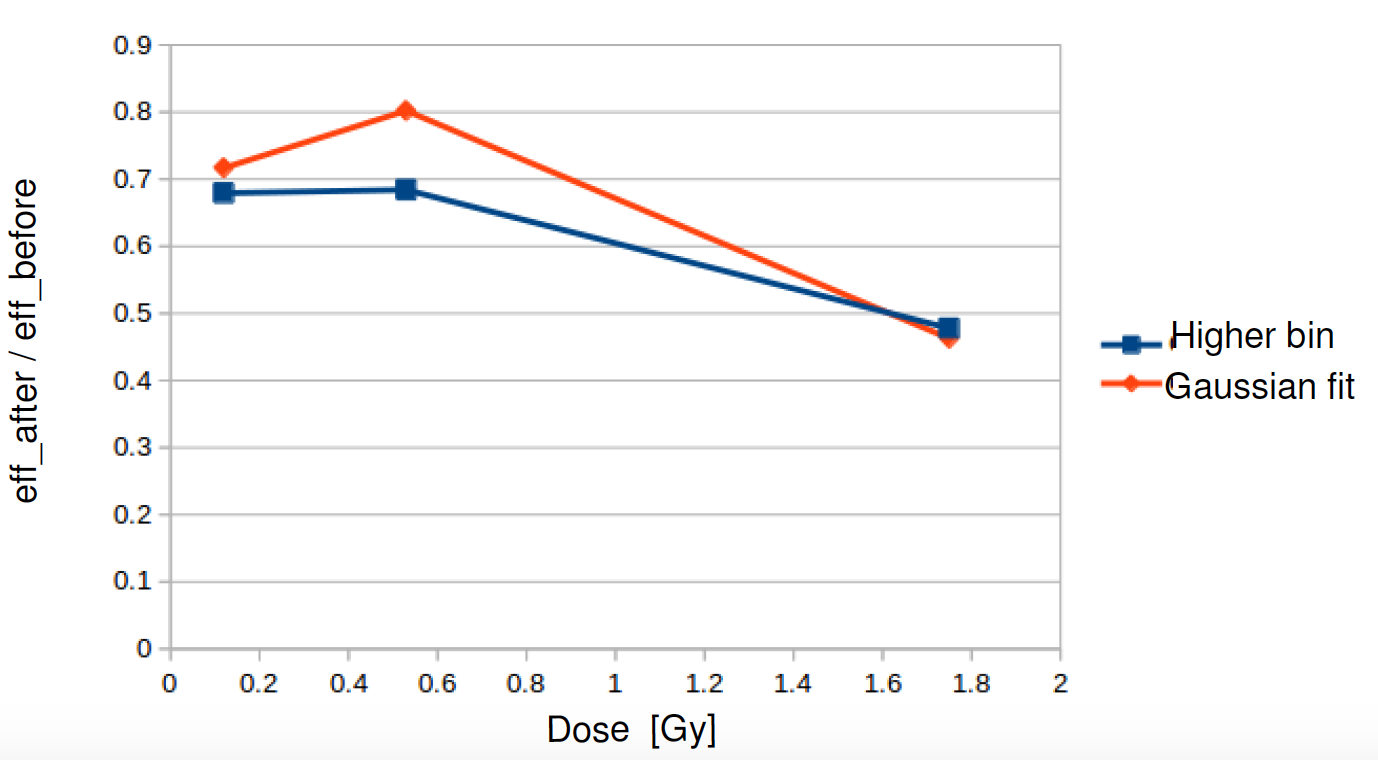 Fiber transparency
Attenuation @1.8 Gray:  28%
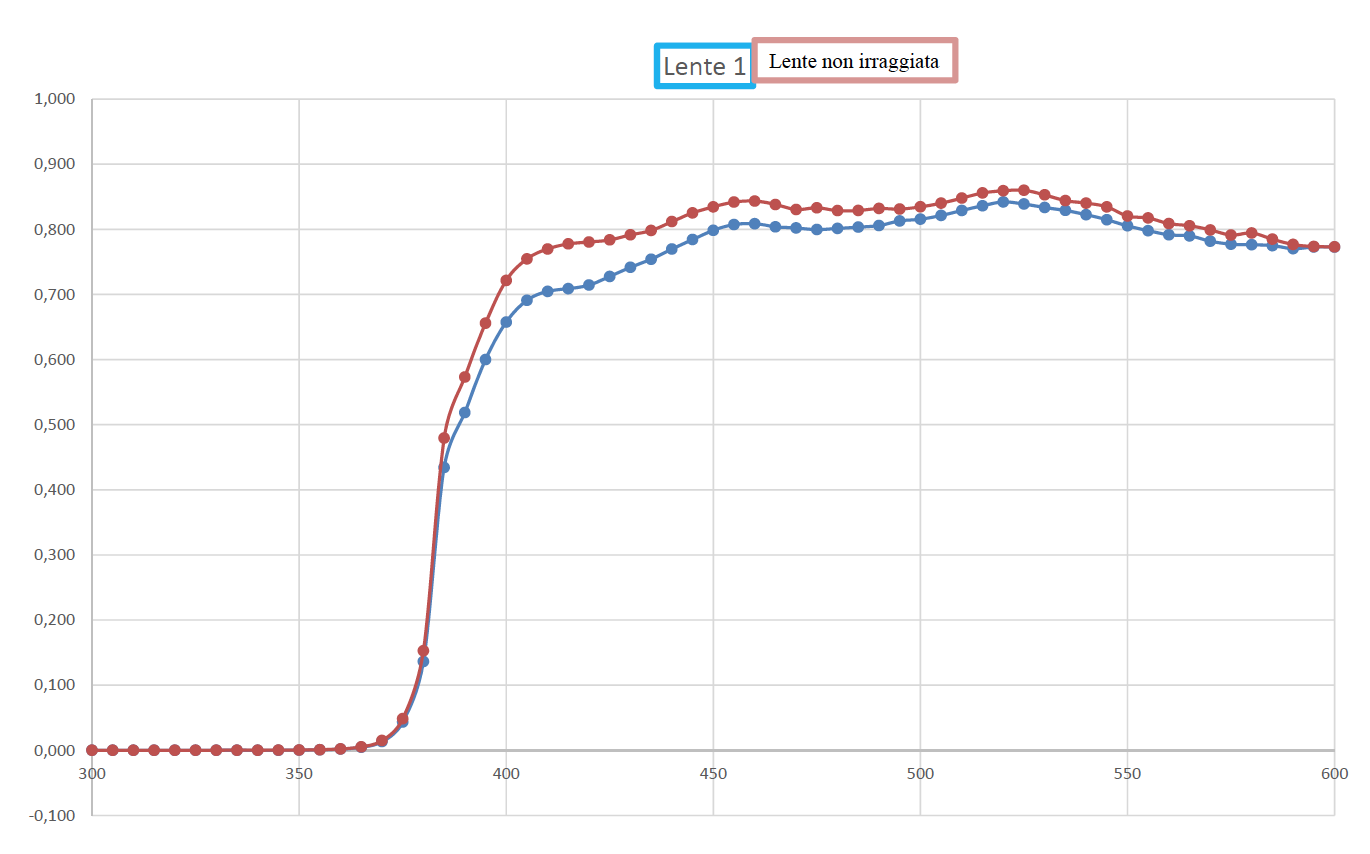 Lens transparency
Attenuation @ 400 nm and  1.8 Gray:  7%
Lens producer:
Attenuation @ 400 nm and  10 Gray:  17%
Wavelength (nm)
Belle II GIF++ test November 2016
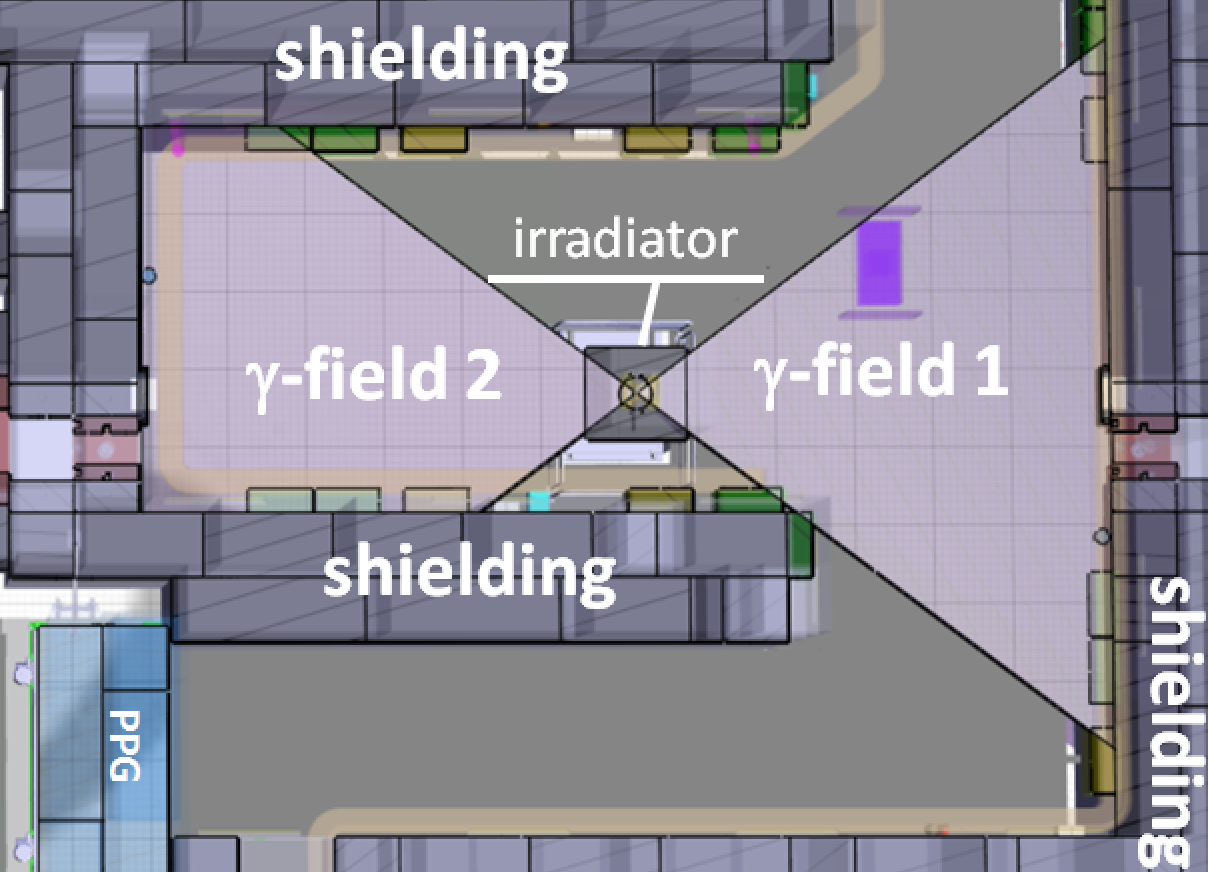 Z distance:

1:   0.46 m
2:   2.15 m
3:   3.05 m
4:   5.25 m
X
2
4
1
Z
3
4
Position of samples
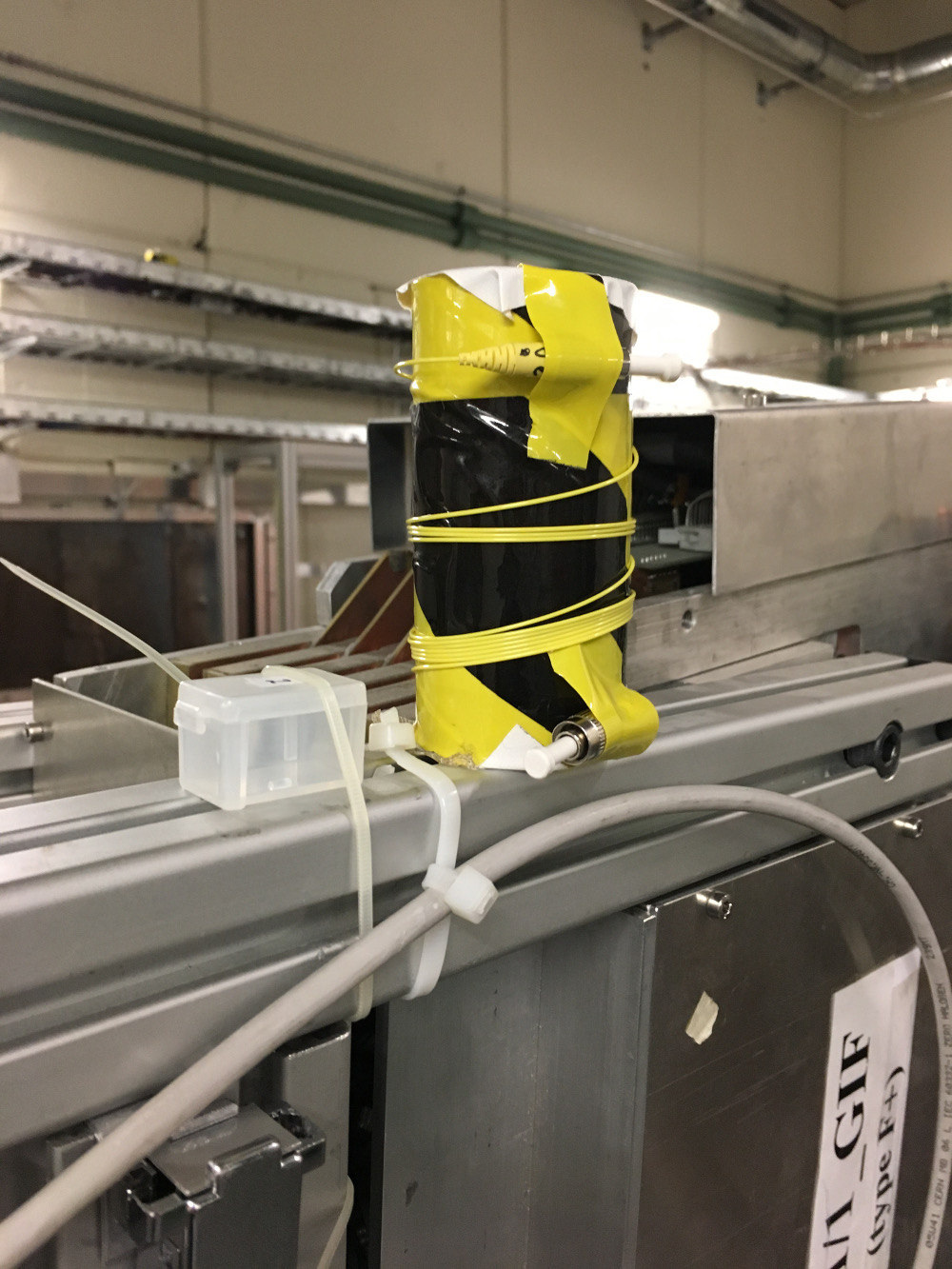 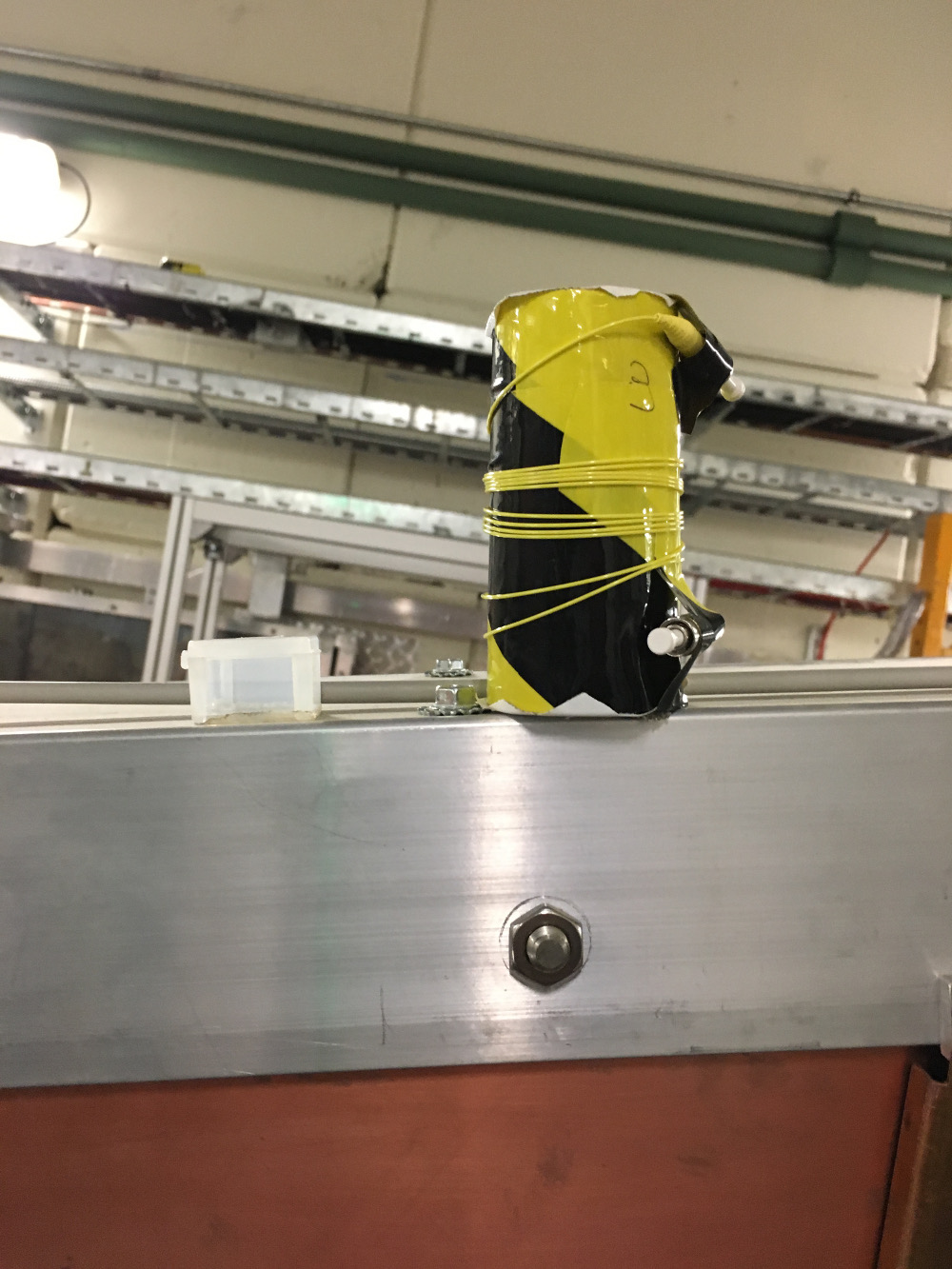 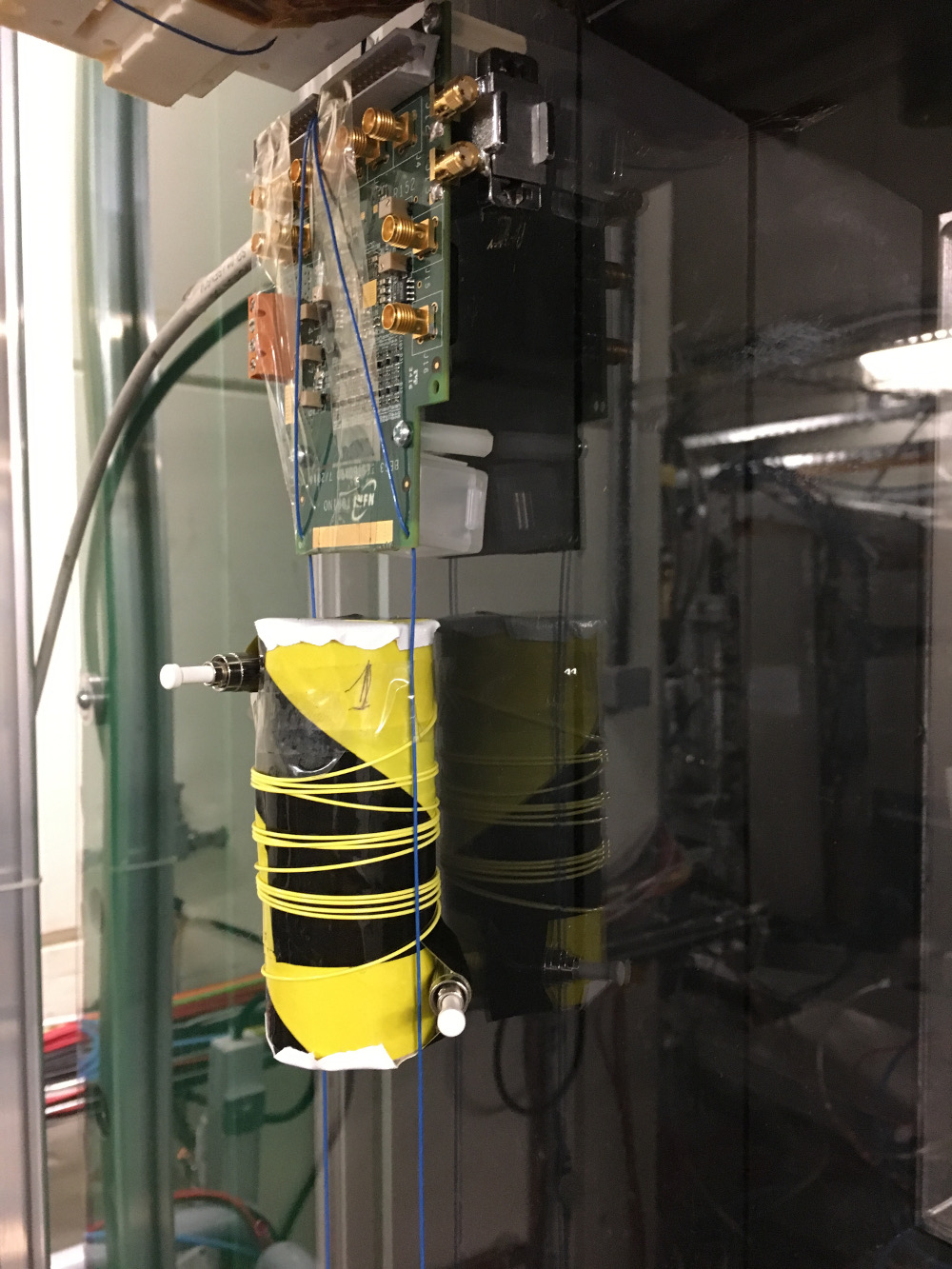 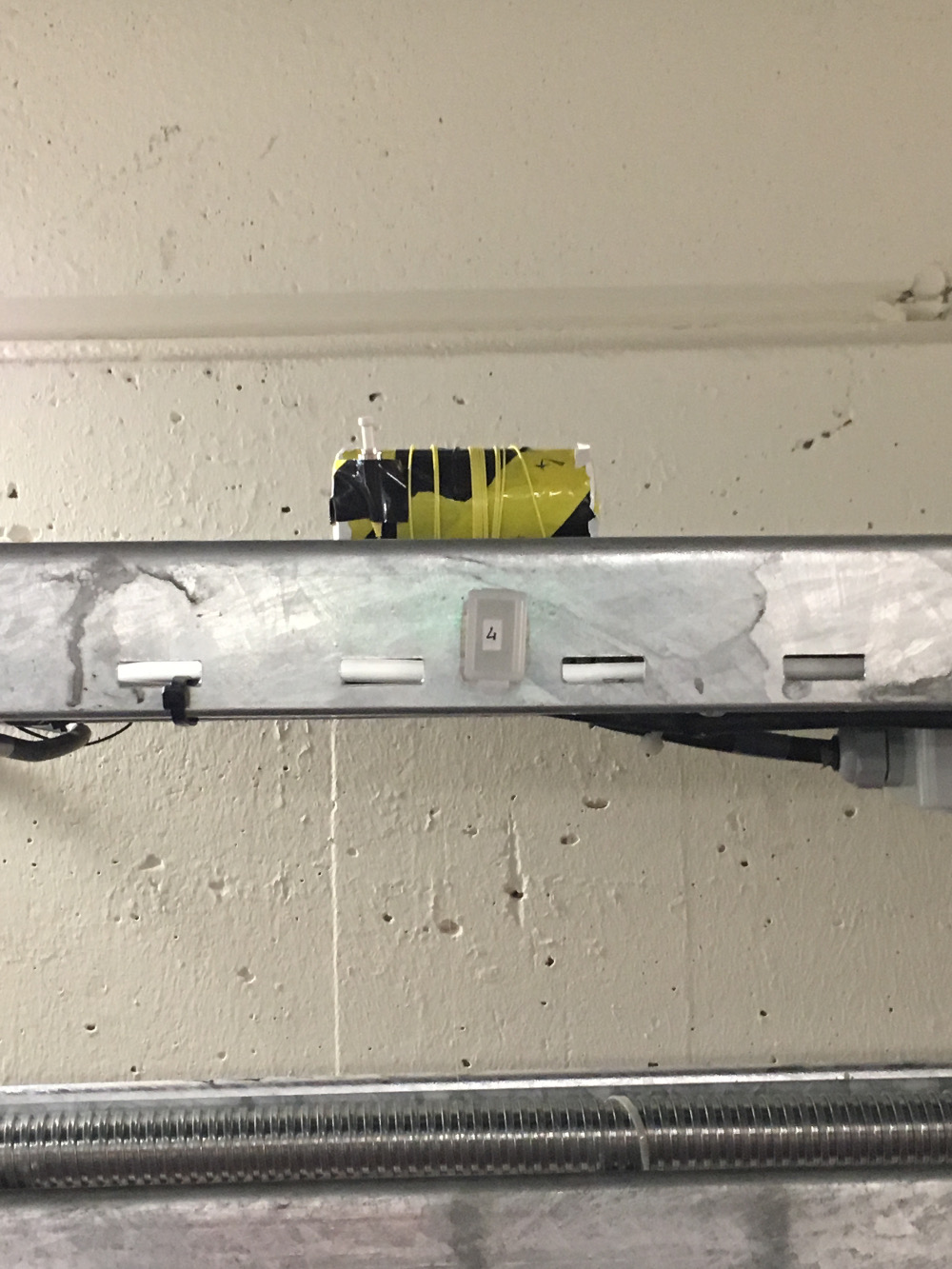 4
2
3
1
Z = 2.15 m
X = 1 m
q = 25o
Z = 3.05 m
X = -1 m
q = -18o
Z = 0.46 m
X = 0 m
q = 0o
Z = 0.46 m
X = 0 m
q = 0o
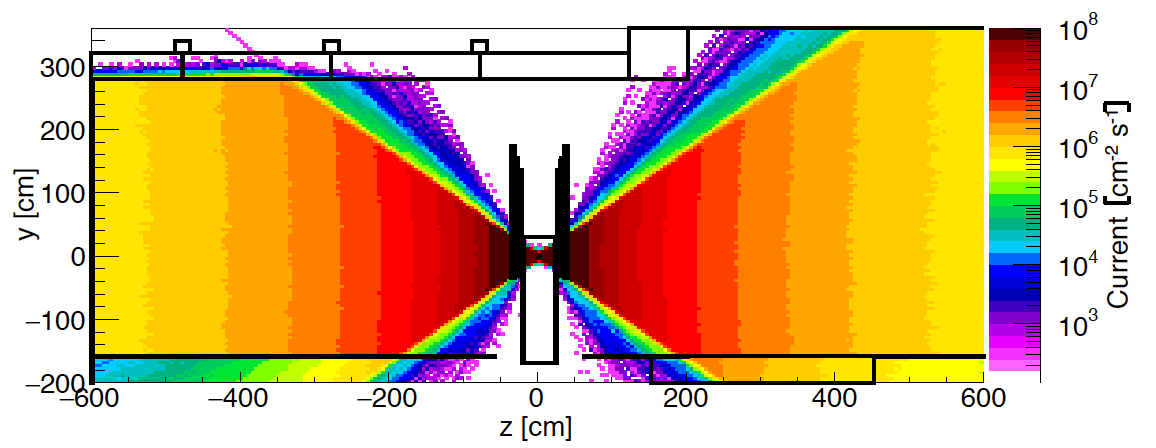 Due to the presence of angular correction filters the intensity of the radiation decreases with a factor 1/z2  in spite of 1/r2
5
Radiation dose
Radiation measured in position 1: 340 Gray   
( integrated from Nov. 16th to Nov. 22°  2016 )
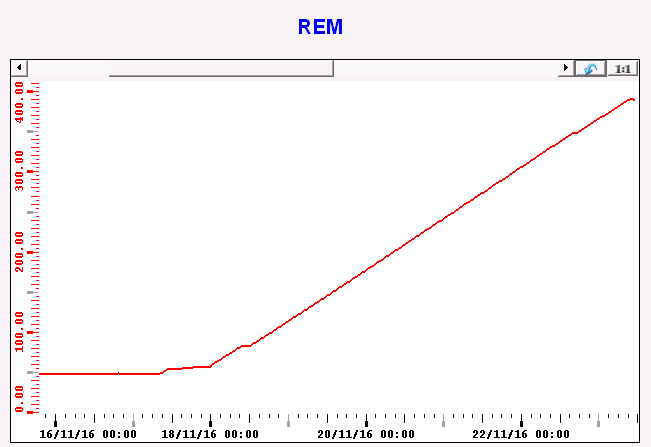 Radiation dose:

1:   340   Gray
2:    15.6 Gray
3:      7.7 Gray
4:      2.6 Gray
6
Radiation dose errors
Position 1:
The radiation was measured, the error is due to the different position between sensor, lens and fiber roll.

1 cm difference  =  5% error for the radiation
Position 2,3,4:
The radiation was extrapolated with the factor 1/z2. 
In locations with the same absolute value of the z-coordinate, the measured dose rates at various x positions differ up to 20%.  (arXiv:1611.00299v1)
Radiation dose:

1:   (340 ± 17)   Gray
2:   (15.6 ± 3.1) Gray
3:    (7.7 ± 1.5)  Gray
4:    (2.6 ± 0.5)  Gray
7
Backup
8
Rad hardness test (neutrons)
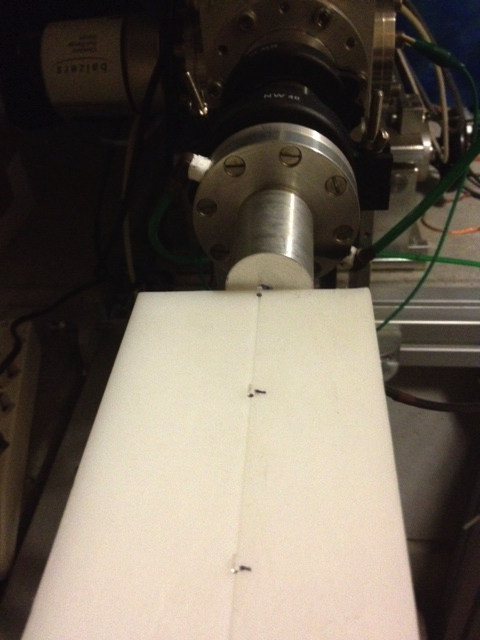 LNL June 2015 
 2H+ beam, Be target
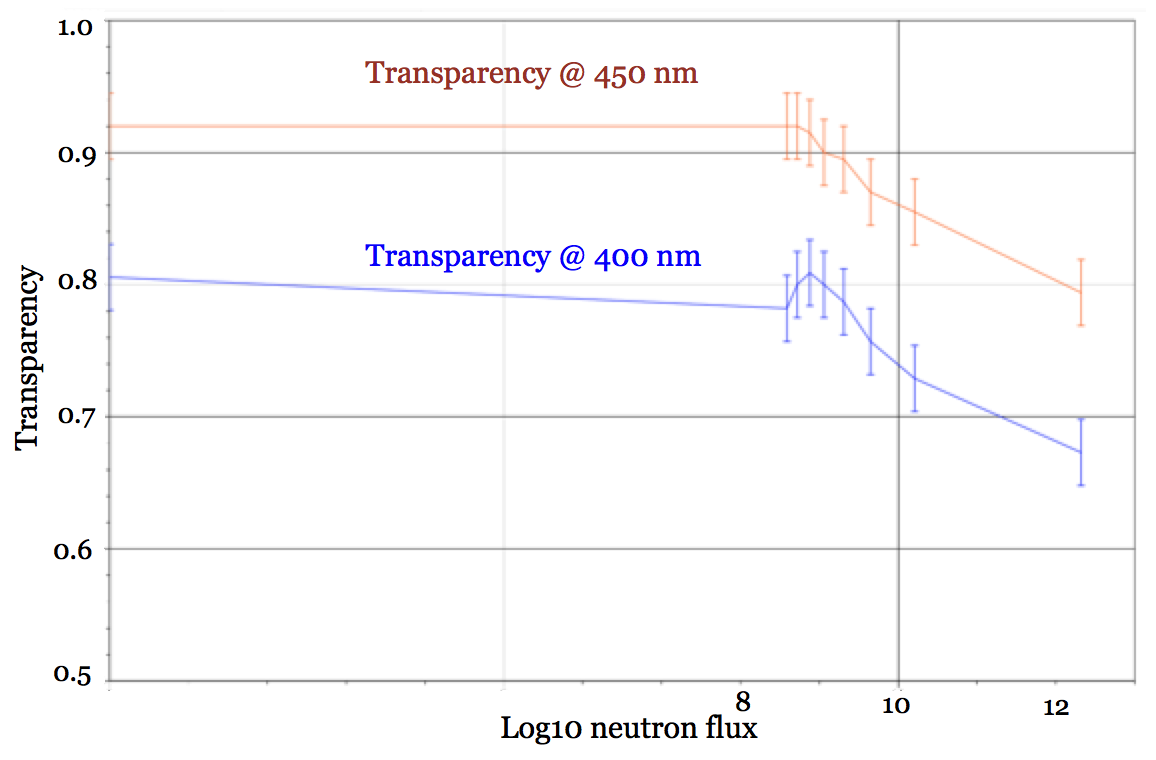 10%
A neutron ux 103 times larger than expected will produce a transparency reduction of 10%.
2.54 1011
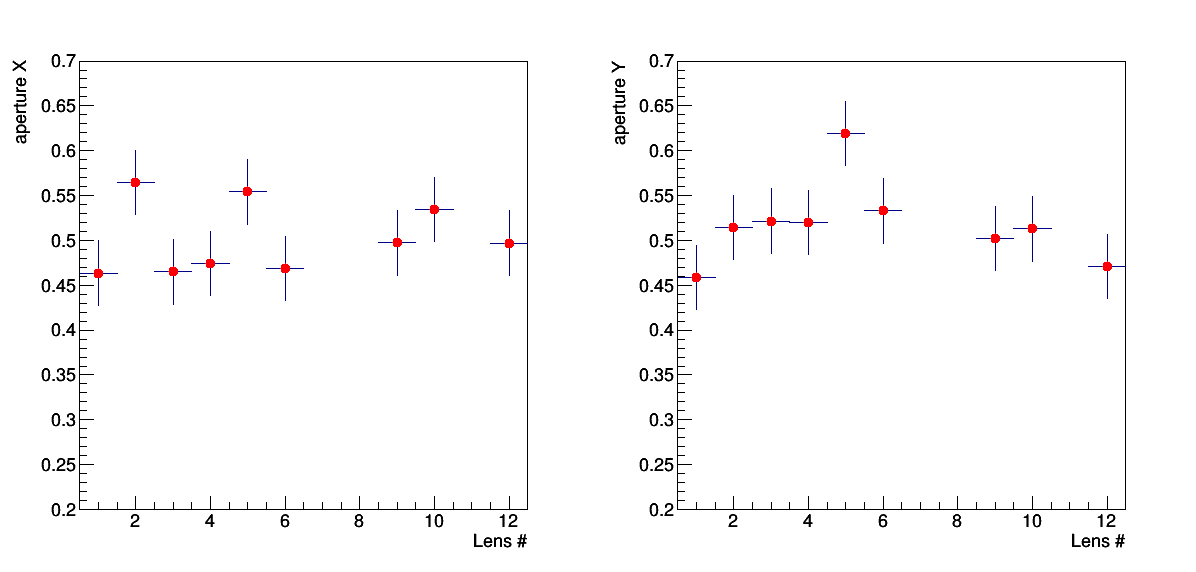 In the backward region of the TOP detector the expected radiation flux is:
 1010 neutrons/cm2/year  = 
 2.54 108 neutrons/lens/year    
(section of the lens:  0.0254 cm2)
Numerical aperture not affected by neytron flux 
(lens 12 not irradiated, lens 1 higher flux
9